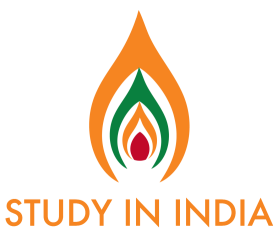 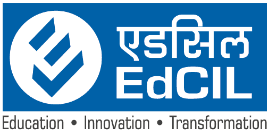 Internationalisation of Education
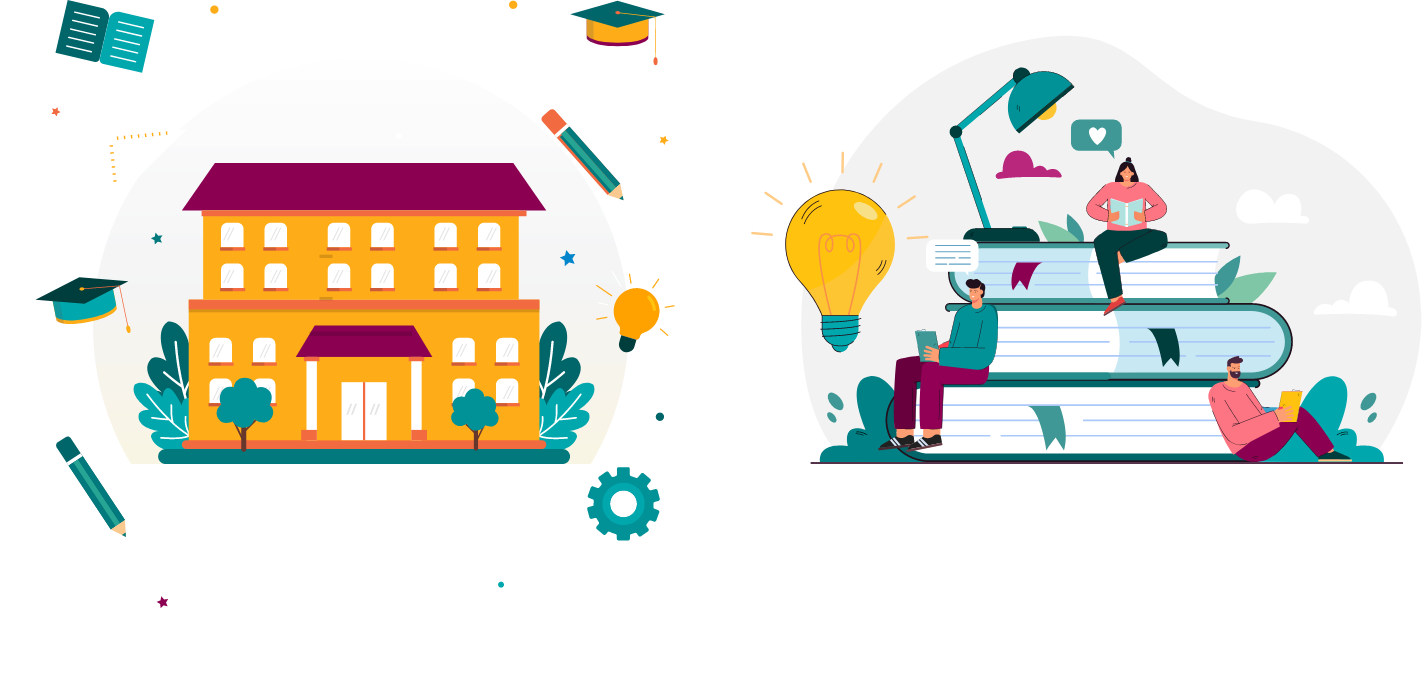 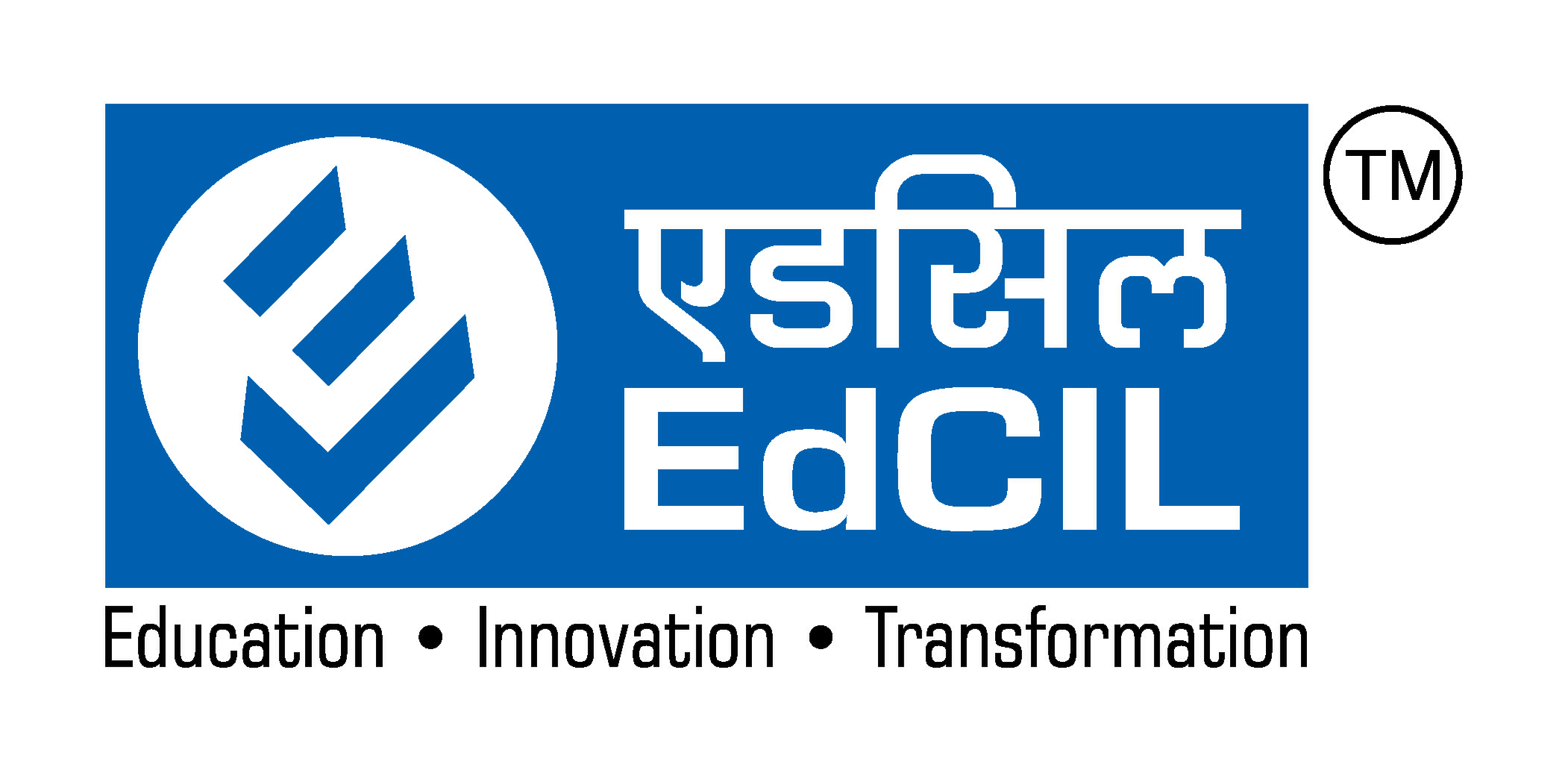 EdCIL BRIEF
Incorporated in 1981 
Provides consultancy, advisory, digital, overseas education services
Privileged to be the only CPSE under Ministry of Education (MOE)
Continuously dividend paying and profitable
Turnover growth from INR 74 Cr. (FY’15) to INR 332.8 Cr. (FY’21)
PBT grown to INR 49.4 Cr (FY’20) from INR 7 Cr (FY’15)
Accorded Miniratna Category – I status in FY 2017
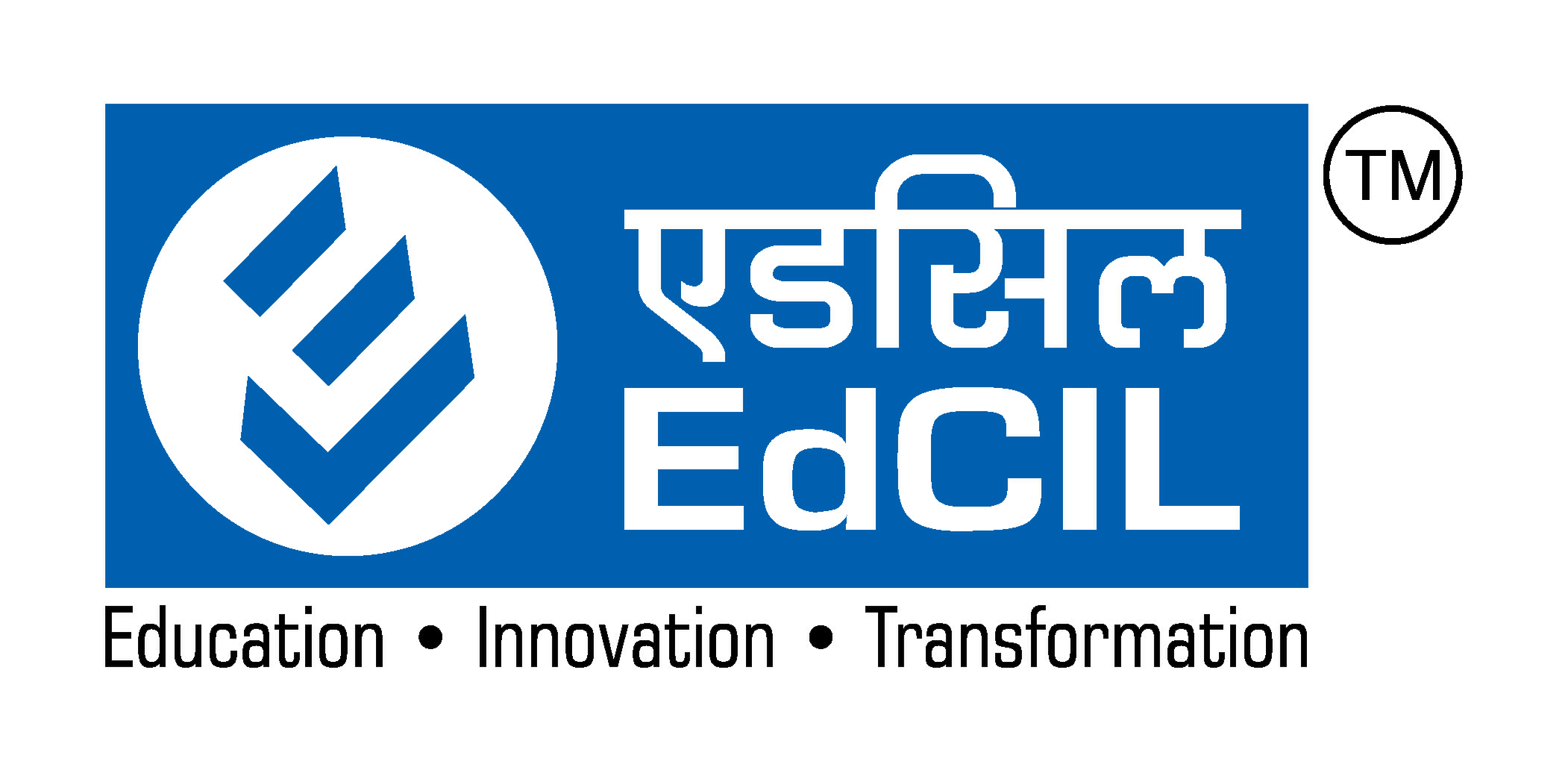 EDCIL VERTICALS
1
Study in India and Overseas Education
2
Digital Education Services
Education Infrastructure and Procurement Services
EdCIL
3
4
Online Testing and Assessment Services
5
Advisory Services
6
Skill Development Services
7
Technical Support Group
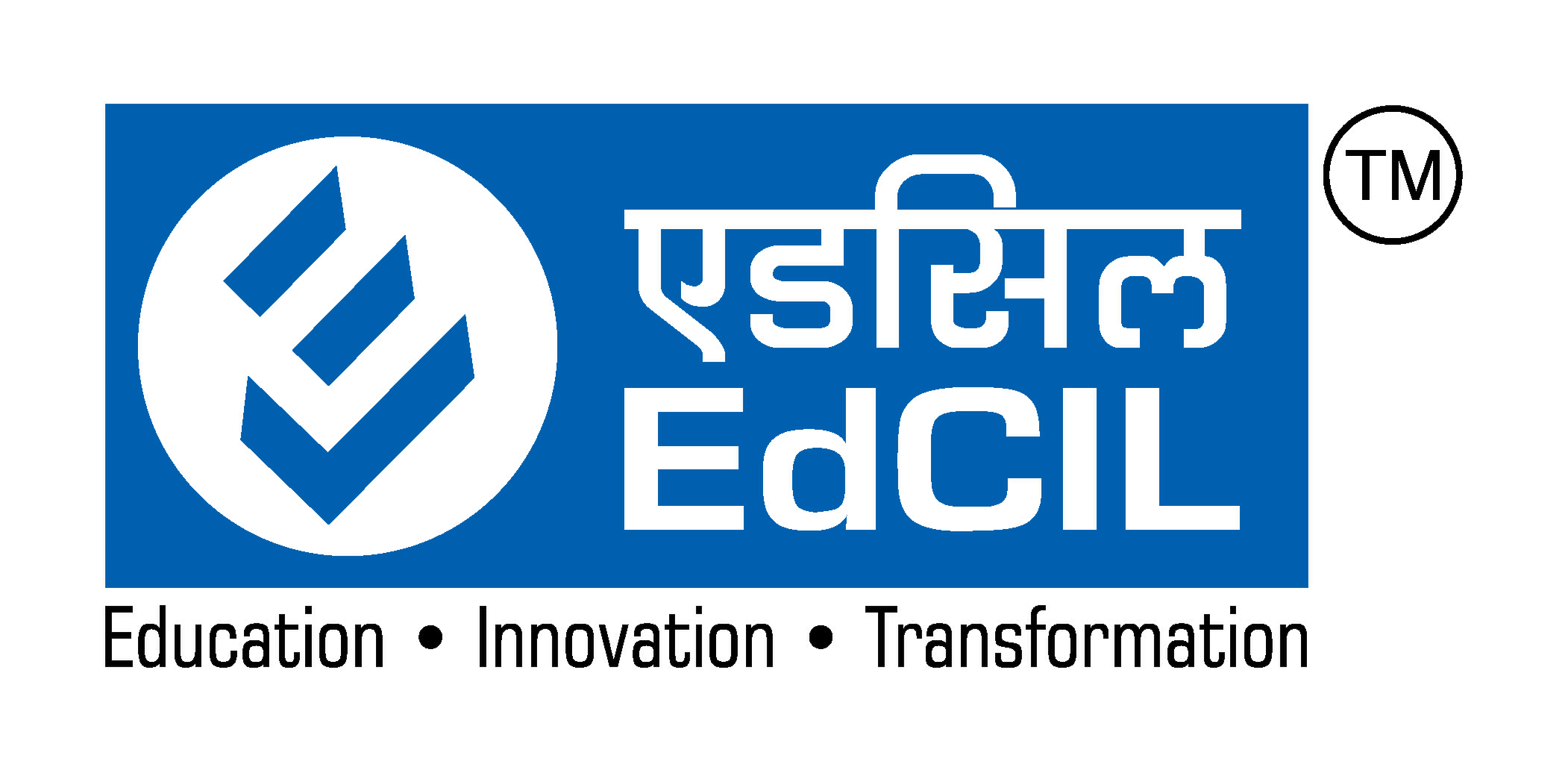 EDCIL GROWTH PATH
Revenue, INR crore
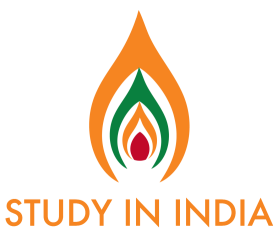 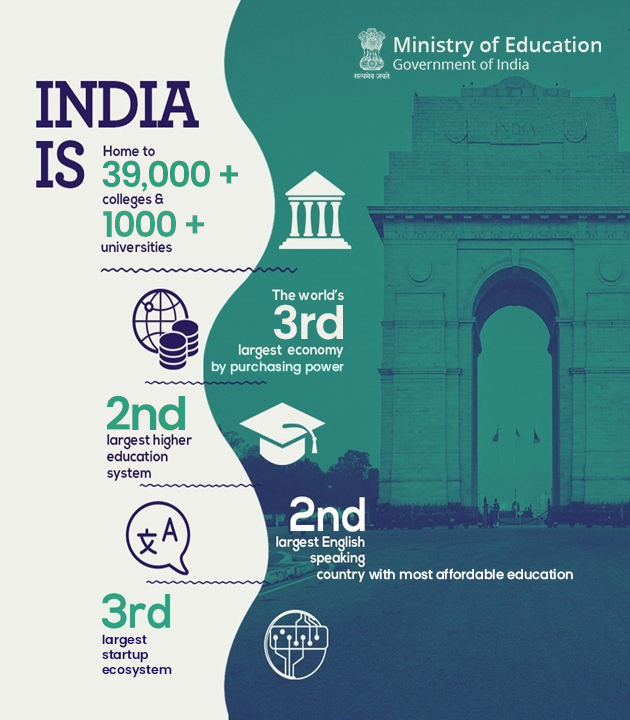 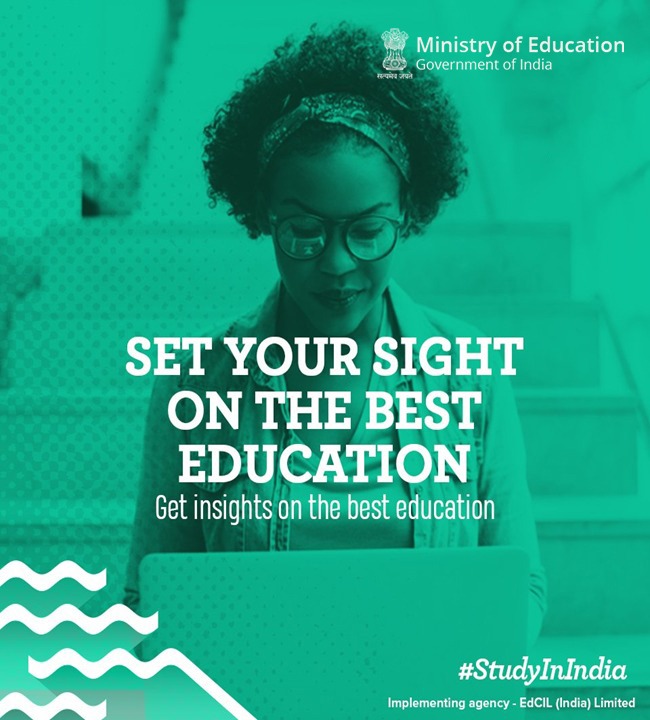 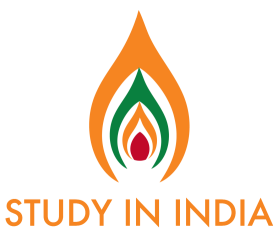 ABOUT ‘STUDY IN INDIA’ SCHEME
Initiative launched by Ministry of Education, Government of India, on 18th April 2018

EdCIL (India) Limited has been selected as the implementing agency for the scheme

Partner Institute : Quality Assurance through Ranking and Accreditation Frameworks -  NIRF / NAAC. Selection of institutes on the basis of NAAC >= 3.26 (or) NIRF<=100

‘Study in India’ is a Government of India scheme powered by a One stop solution portal (www.studyinindia.gov.in) and 24*7 Contact Center
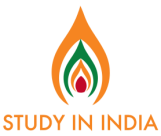 ‘STUDY IN INDIA’ PROGRAM
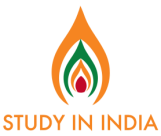 ‘STUDY IN INDIA’ – EXISTING FUNCTIONALITIES
SII Contact Centre – 24*7 support desk working on ‘Missed Call Campaign’ to support students
SIITracks – Study in India Tracking Software to disperse scholarship and stipends to students
OTP Integrated Platform – All the submissions on SII portal are verified using OTP for authenticity
Automated E-Mail and Business WhatsApp – Mapping of student journey
Document Verification of all the applicants via SII portal
Friday Webinar Series #FridayChatswithSII 
Study in India Education Expos/Fairs
Digital promotions across the world using Google marketing platform - Facebook, Instagram, Twitter
Print Media - 20+ publications across targeted countries, 120+ insertions
Radio - SII Ads broadcasted in  50+ radio station across countries, 1000+ spots till now
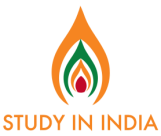 MEDIA CHANNELS
How is Study in India Growing?
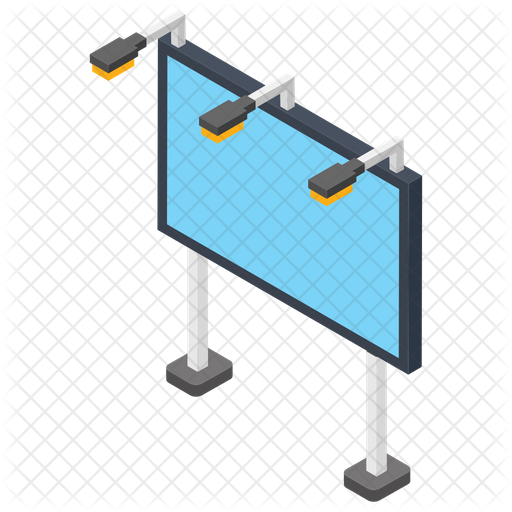 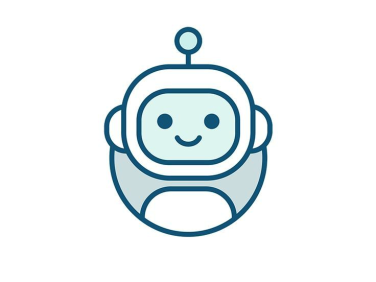 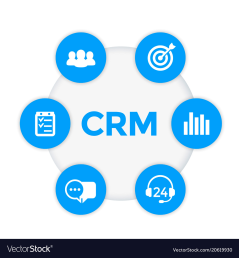 Radio
Radio
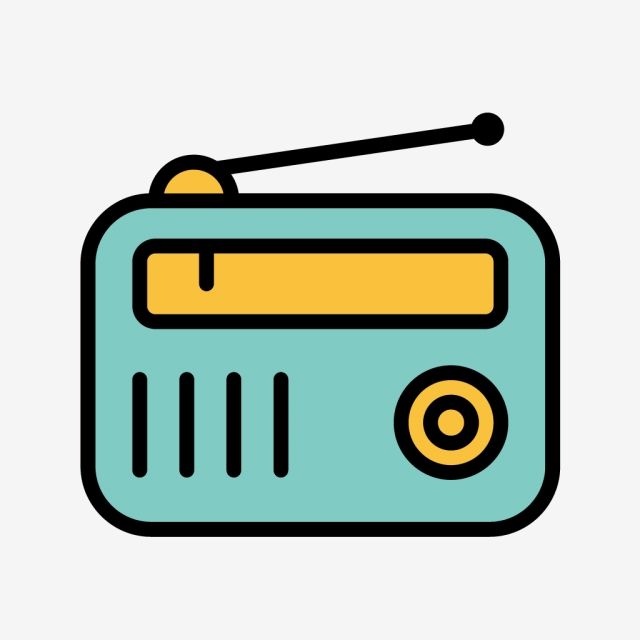 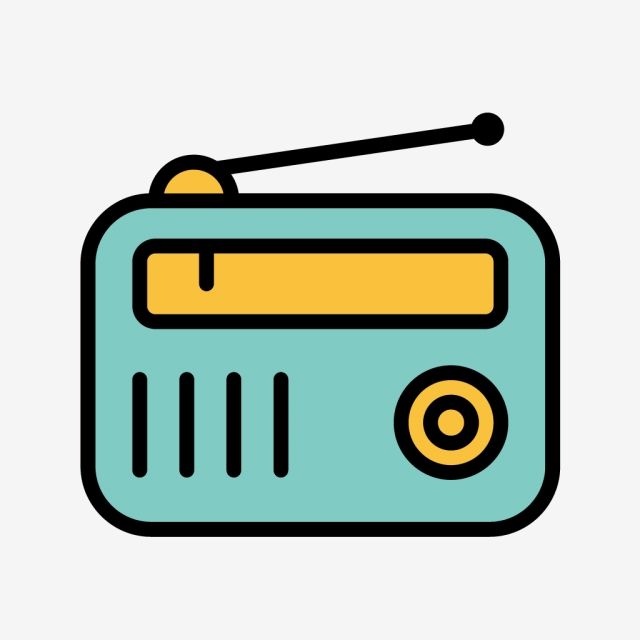 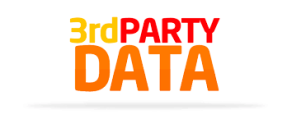 AY 2019-20
AY 2020-21
AY 2021-22
Newspaper
Newspaper
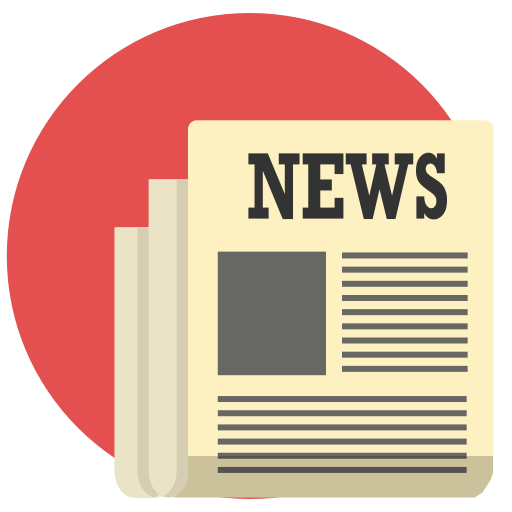 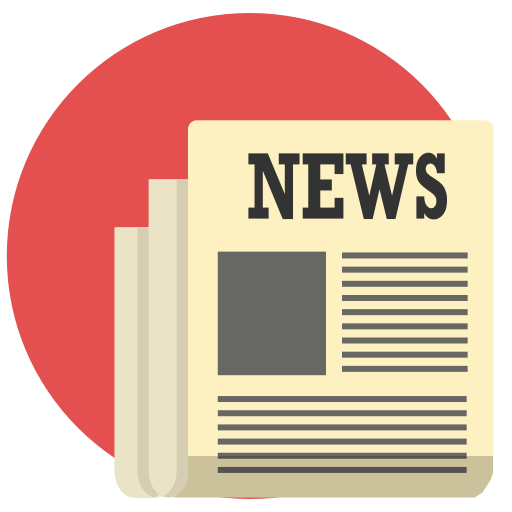 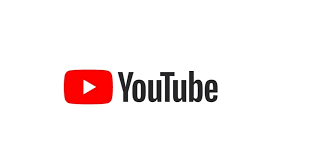 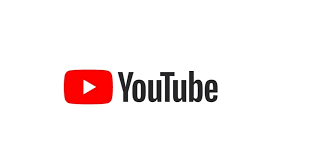 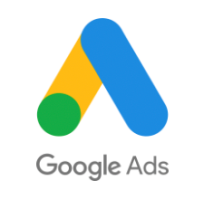 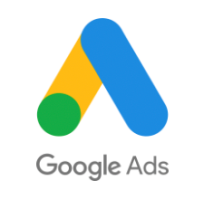 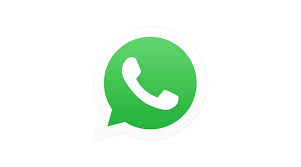 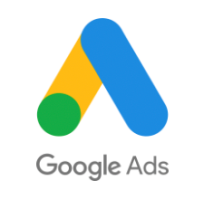 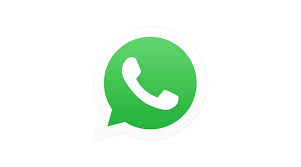 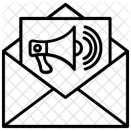 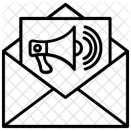 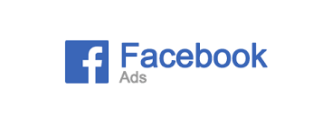 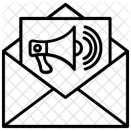 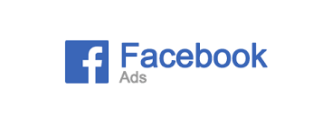 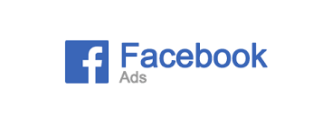 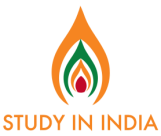 STUDY IN INDIA ADMISSION PROCESS
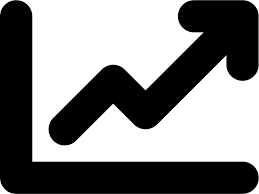 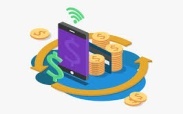 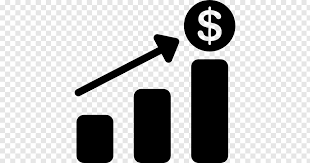 APPLICATION PROCESS

Student Registration
Account Activation via Email
Login and Account authentication via OTP
Completing Basic Information & Background Information
Choice filling by students
Document(s) Upload by students
Application Submission
COUNSELLING PROCESS

Institute is allocated to students through counselling process
Publishing of result on ‘Student Dashboard’ and ‘Institute Dashboard’
10-days window is provided to Institutes to verify the documents and accept/reject the eligible candidate(s)
Provisional Admission Letter by institutes on student dashboard and email.
STUDENT ONBOARDING

Students to accept/reject the admission to the allocated institute.
Visa can be applied only upon acceptance
The students details shared with respective Indian Mission abroad to facilitate visa
One SPOC is allocated from the institute to the students to help them prepare for the onboarding.
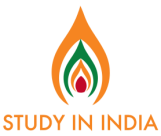 GROWTH OF ‘STUDY IN INDIA’
ACADEMIC YEAR 
         2022-23




Number of Students Submitted -1541

 (Ongoing year, choice-filling is currently in progress)
Key growth comparison of Study in India program
ACADEMIC YEAR 
         2019-20




Students Onboarded – 3142
ACADEMIC YEAR 
         2021-22




Expected student to onboard - 5000
ACADEMIC YEAR 
         2018-19




Students Onboarded – 787
ACADEMIC YEAR 
         2020-21




Students Onboarded – 3821
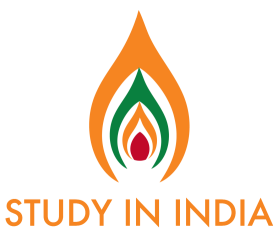 India as a Destination for Niche Courses
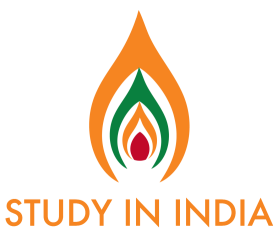 PROPOSED TARGET COUNTRIES
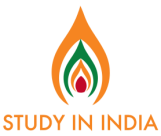 UKIERI VIRTUAL MOBILITY PROGRAMME: STUDY IN INDIA
UKIERI stands for “UK-India Education Research Initiative” where nearly 400 UK students attended the short-term programmes (2-12 weeks) virtually across different SII partner institutions in AY 2020-21

PROGRAMME OBJECTIVES

Support the employability of UK graduates by recognizing the link between international experience and graduate employability

Support the Government of India ‘Study in India programme’ through the internationalization of Indian higher education institutions

Increase the levels of outward student mobility from the UK, in line with UUKi’s national campaign Go International: Stand Out to double undergraduate UK outward student mobility to 13% by 2020, and the EHEA target that 20% of graduates should have had an international experience by 2020
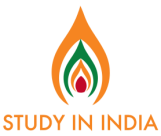 UKIERI VIRTUAL MOBILITY PROGRAMME: STUDY IN INDIA
All the approved short-term programmes were inclusive of :
Offer meaningful opportunities for students to develop intercultural understanding and, where relevant, discipline-specific skills and knowledge and enhance their employability 
Be delivered in innovative and interactive virtual settings, allowing for collaboration between students and including activities such as: 
o online seminars/webinars 
o virtual tours 
o group projects and presentations 
o interviews 
o virtual fieldwork 
Be reciprocal, enabling valuable peer-to-peer interaction between UK and Indian students
Be inclusive, enabling students who may be unable to, or apprehensive of, international travel to participate in virtual programmes
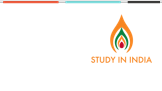 SII DIGITAL PRESENCE IN THE WORLD
All across the globe presence of the Study in India through Digital & offline events promotions in 180 countries- dominated by SAARC & Africa region
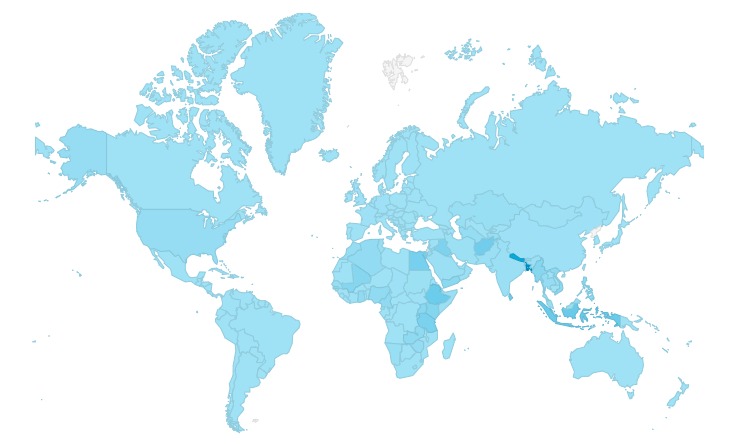 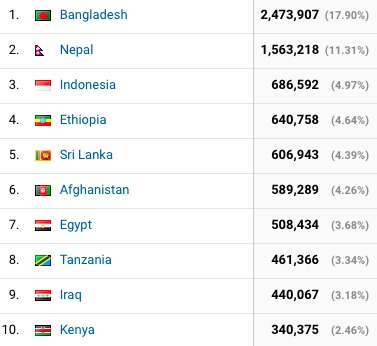 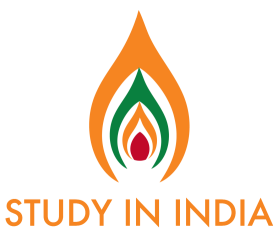 EXPERIENCE OF STUDENTS UNDER SII SCHEME
Photograph of the month contest with SII Students
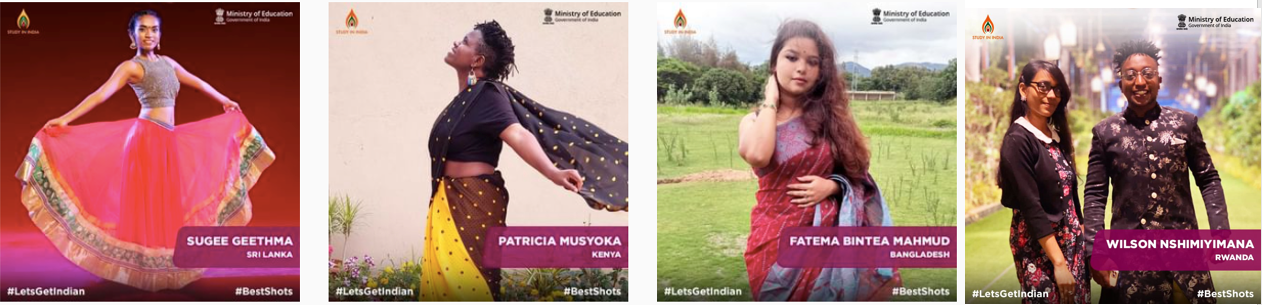 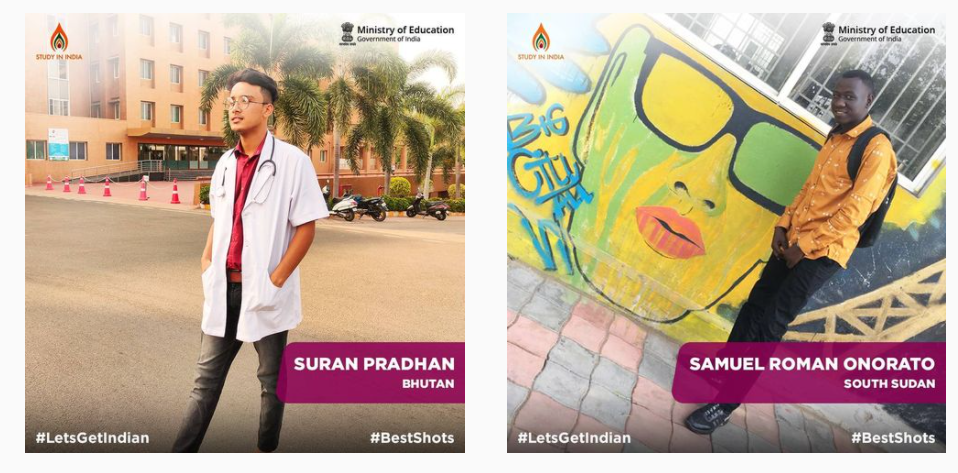 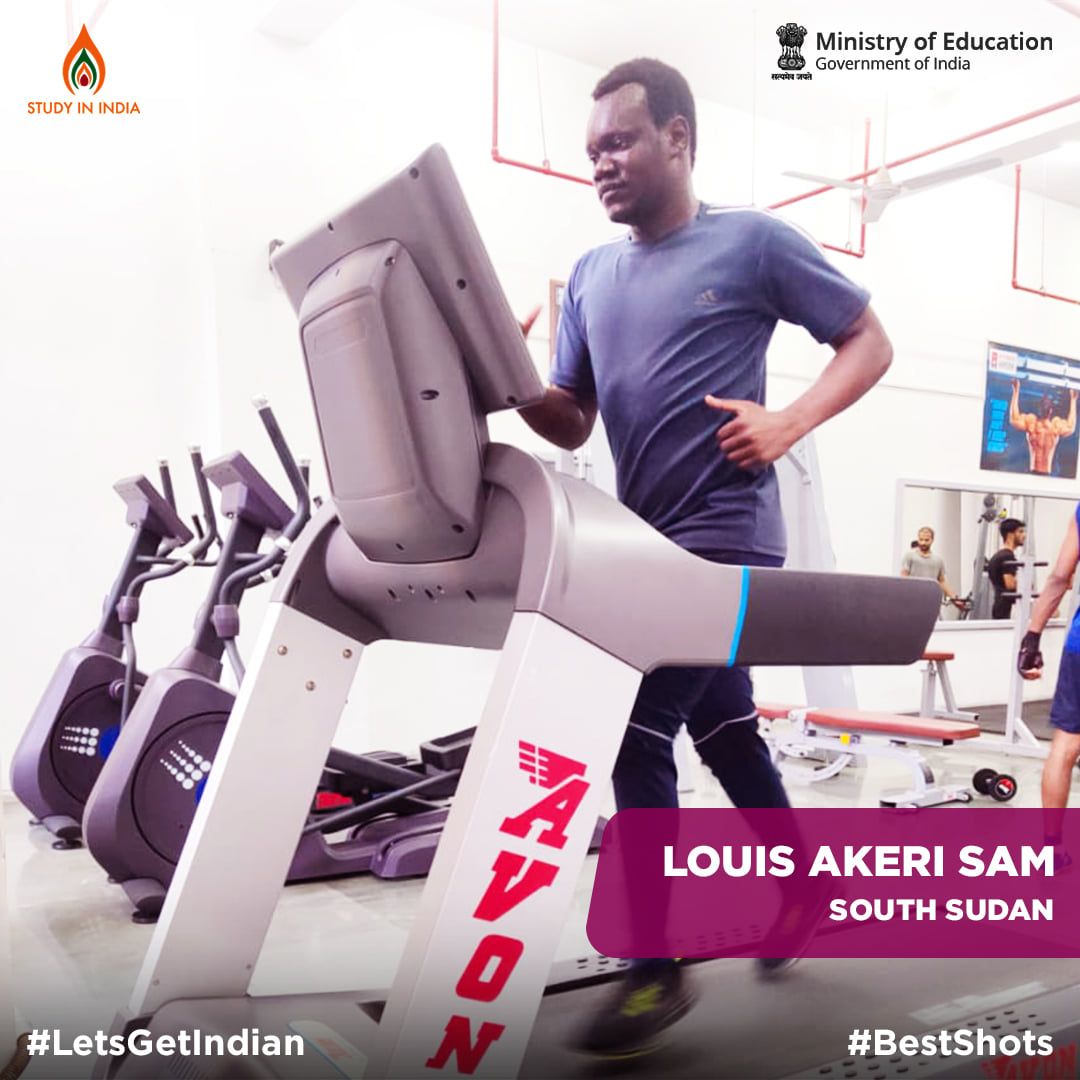 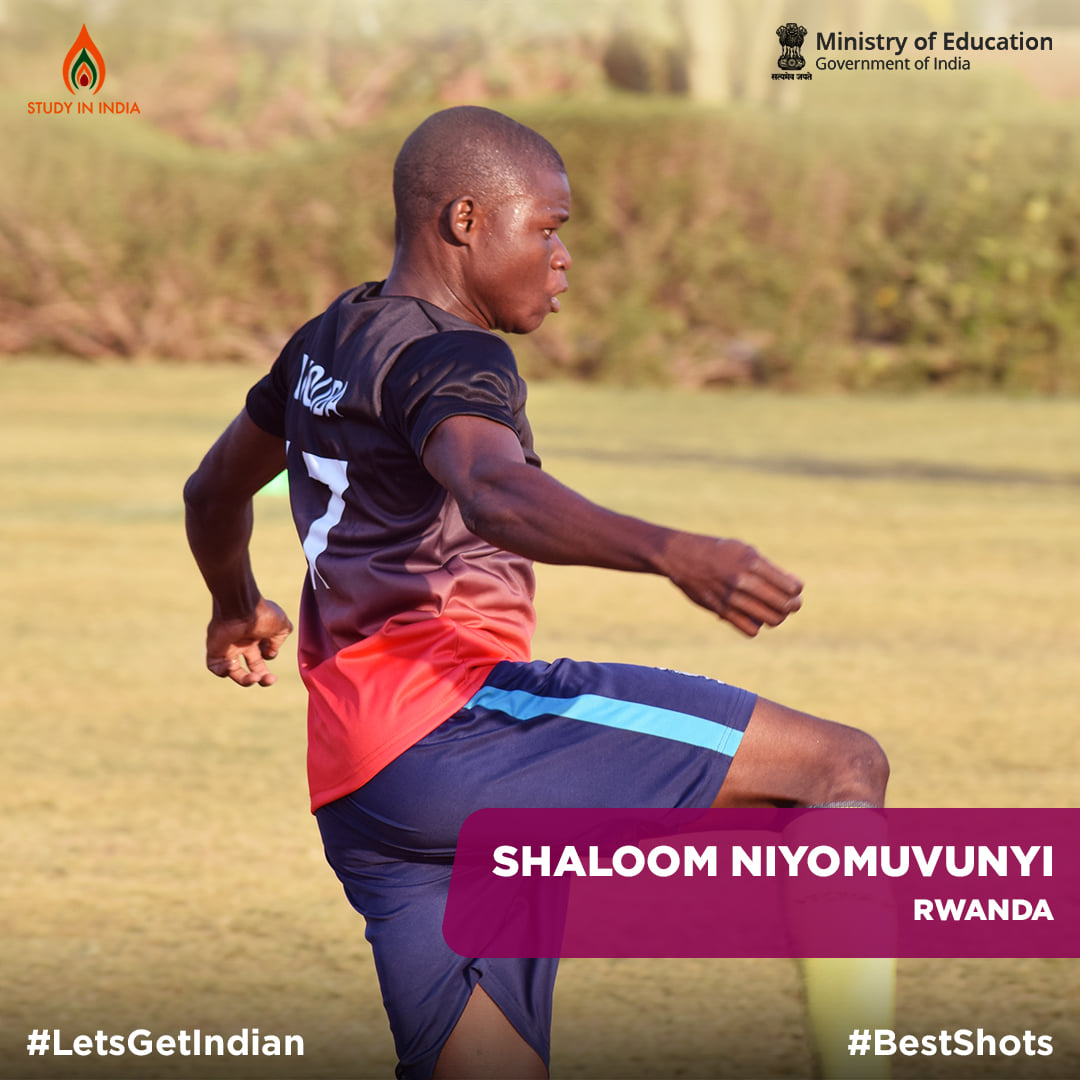 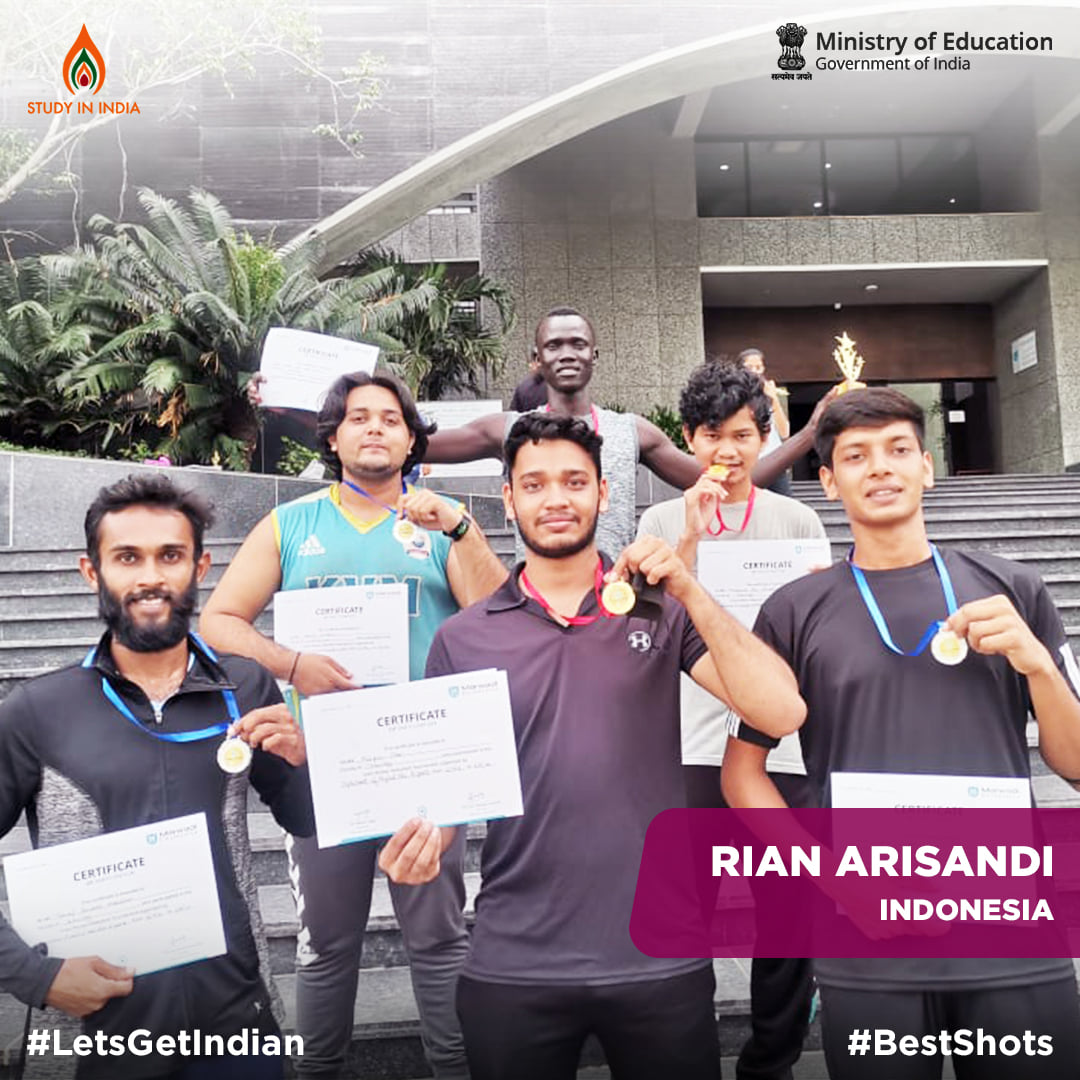 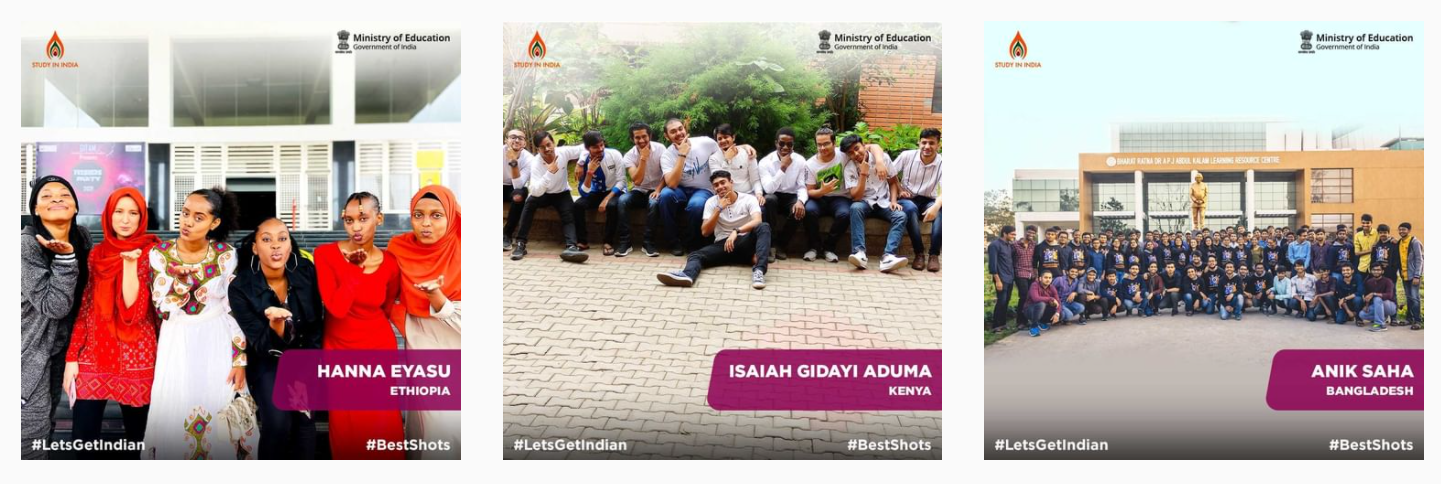 Every month we have different themes on which SII Students share their pictures & we feature the best pictures on SII social media
THANK YOU
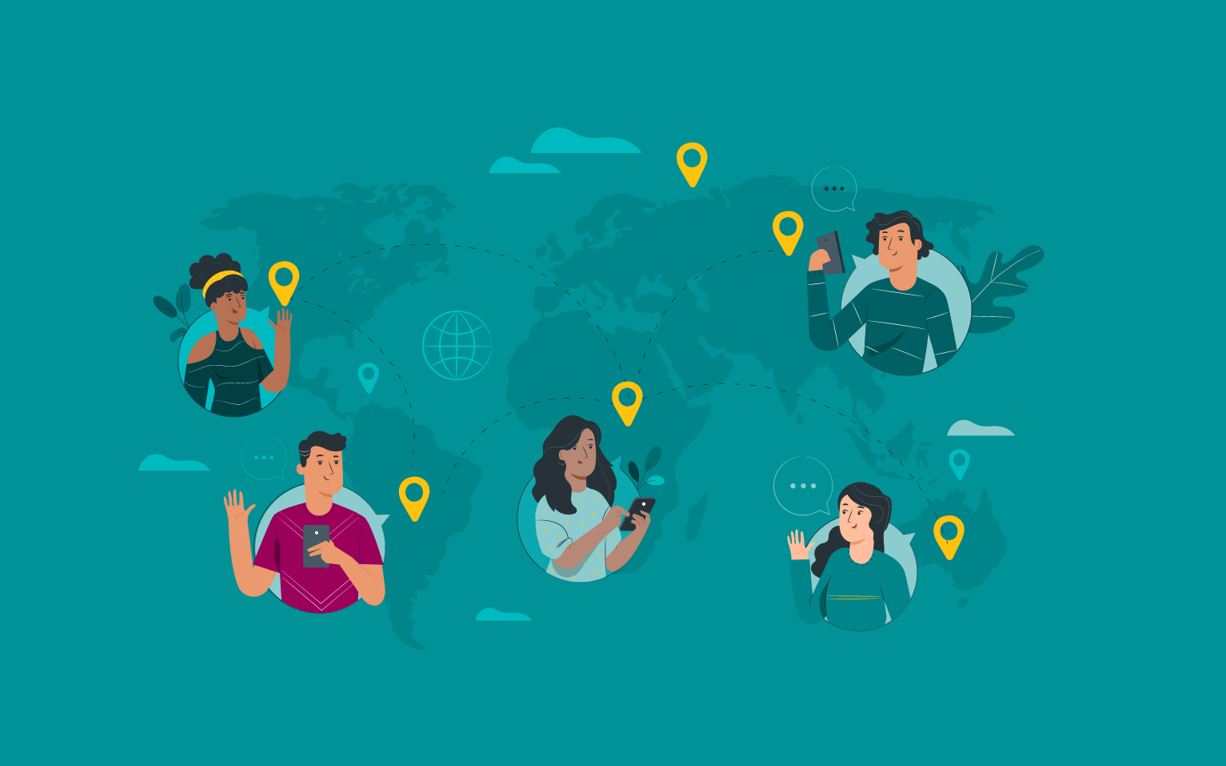 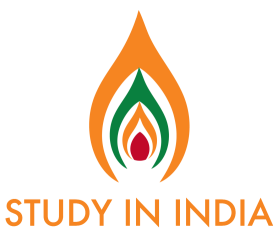